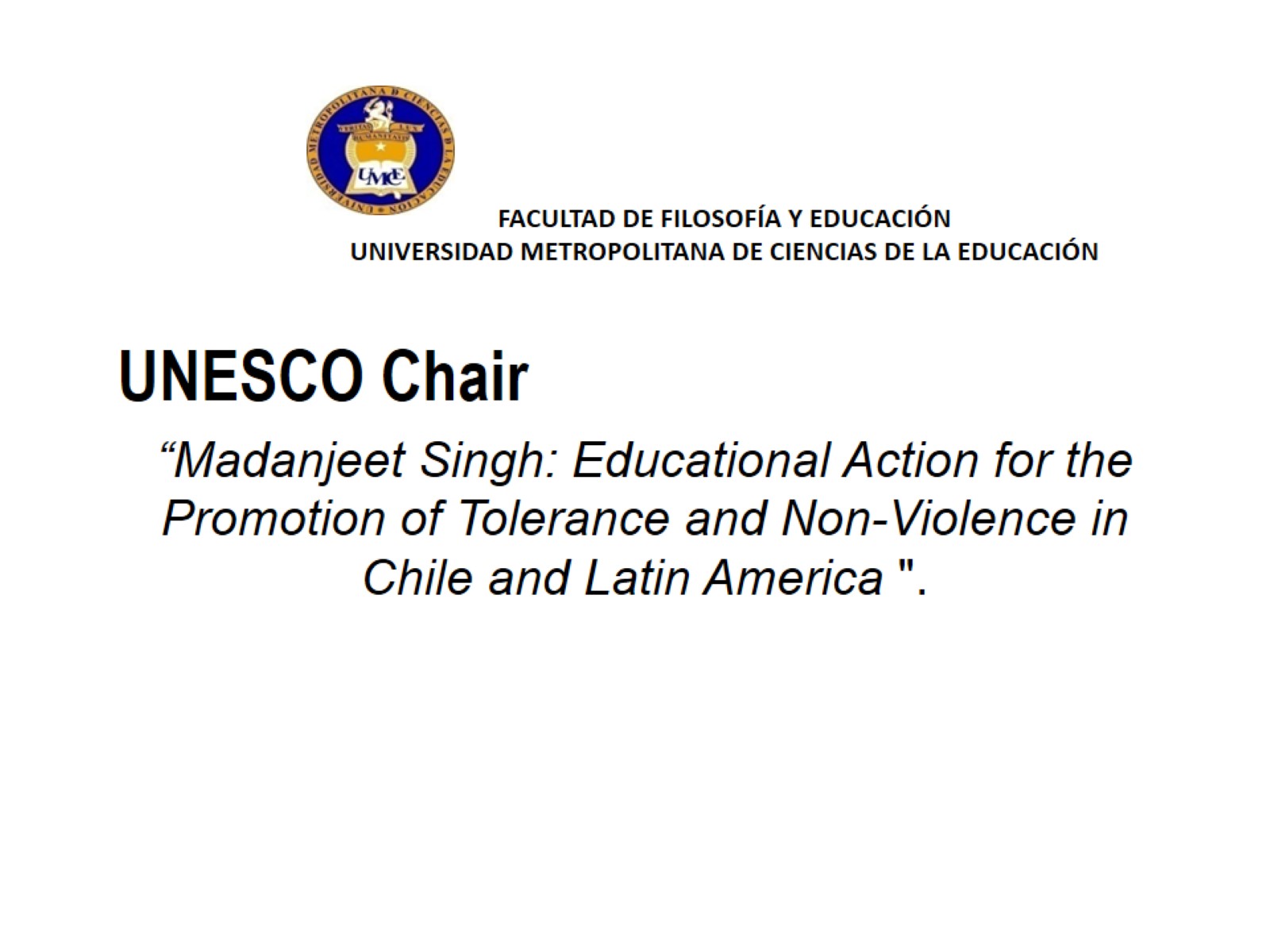 FACULTAD DE FILOSOFÍA Y EDUCACIÓNUNIVERSIDAD METROPOLITANA DE CIENCIAS DE LA EDUCACIÓN
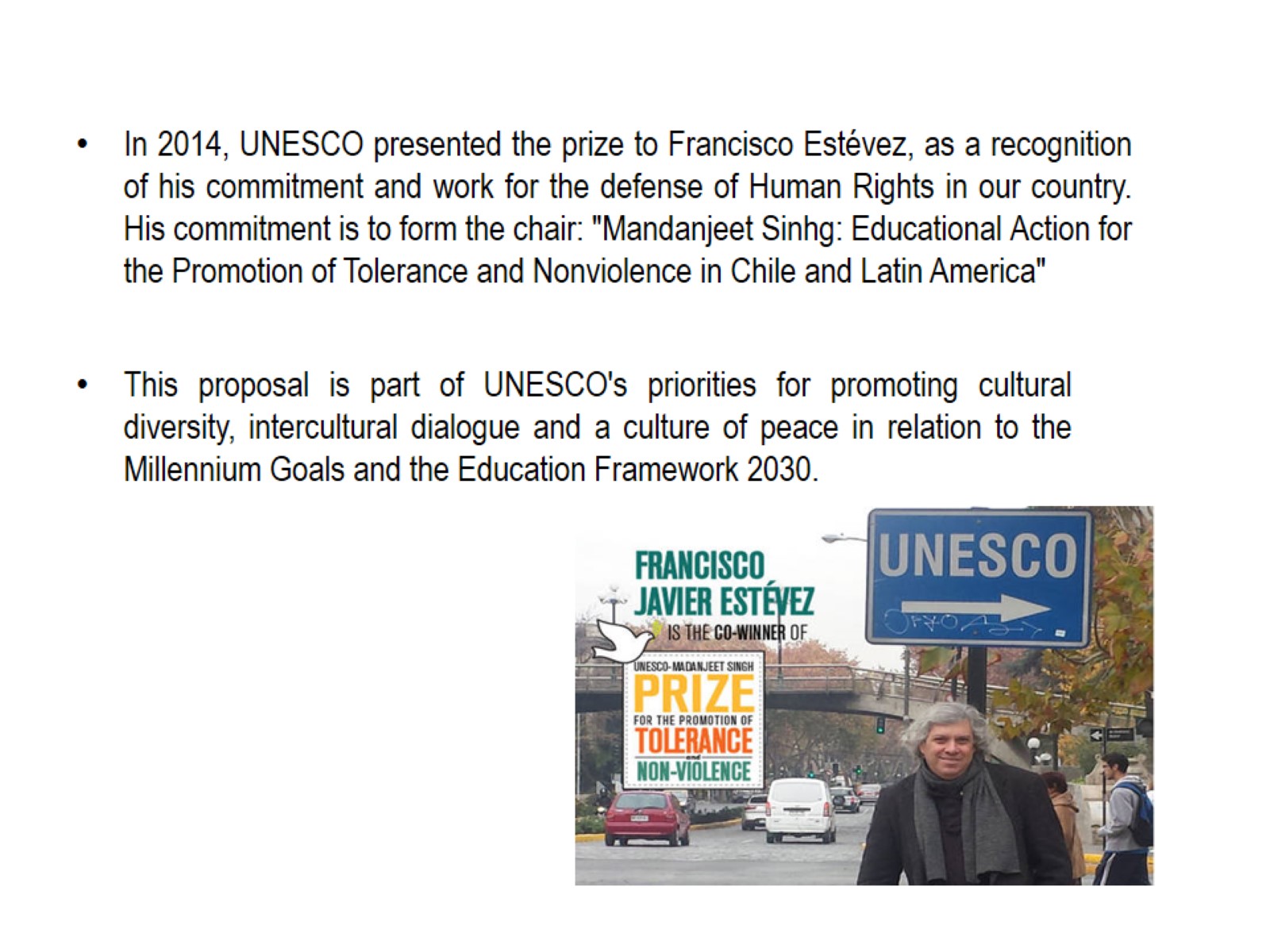 In 2014, UNESCO presented the prize to Francisco Estévez, as a recognition of his commitment and work for the defense of Human Rights in our country. His commitment is to form the chair: "Mandanjeet Sinhg: Educational Action for the Promotion of Tolerance and Nonviolence in Chile and Latin America"
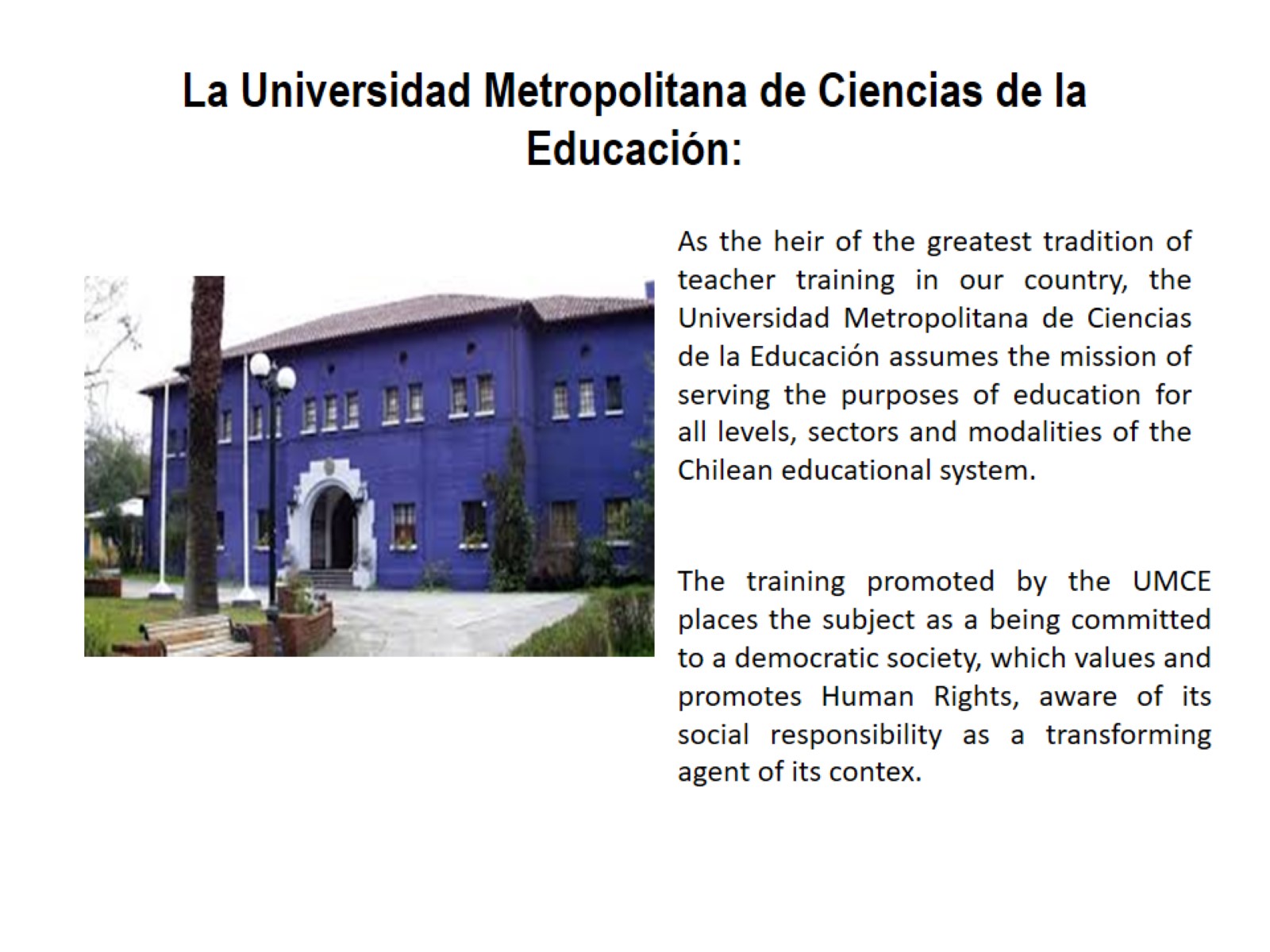 La Universidad Metropolitana de Ciencias de la Educación:
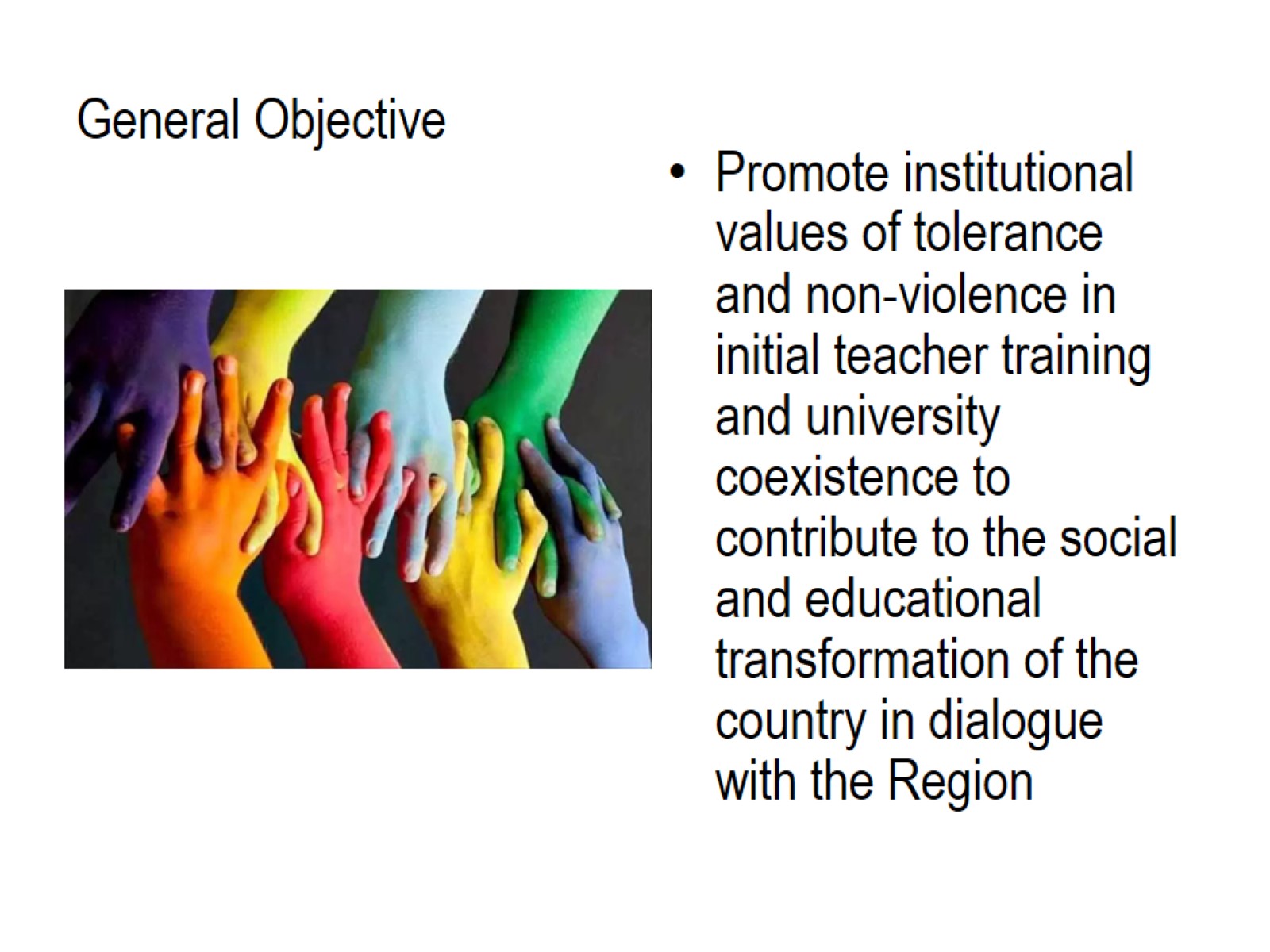 General Objective
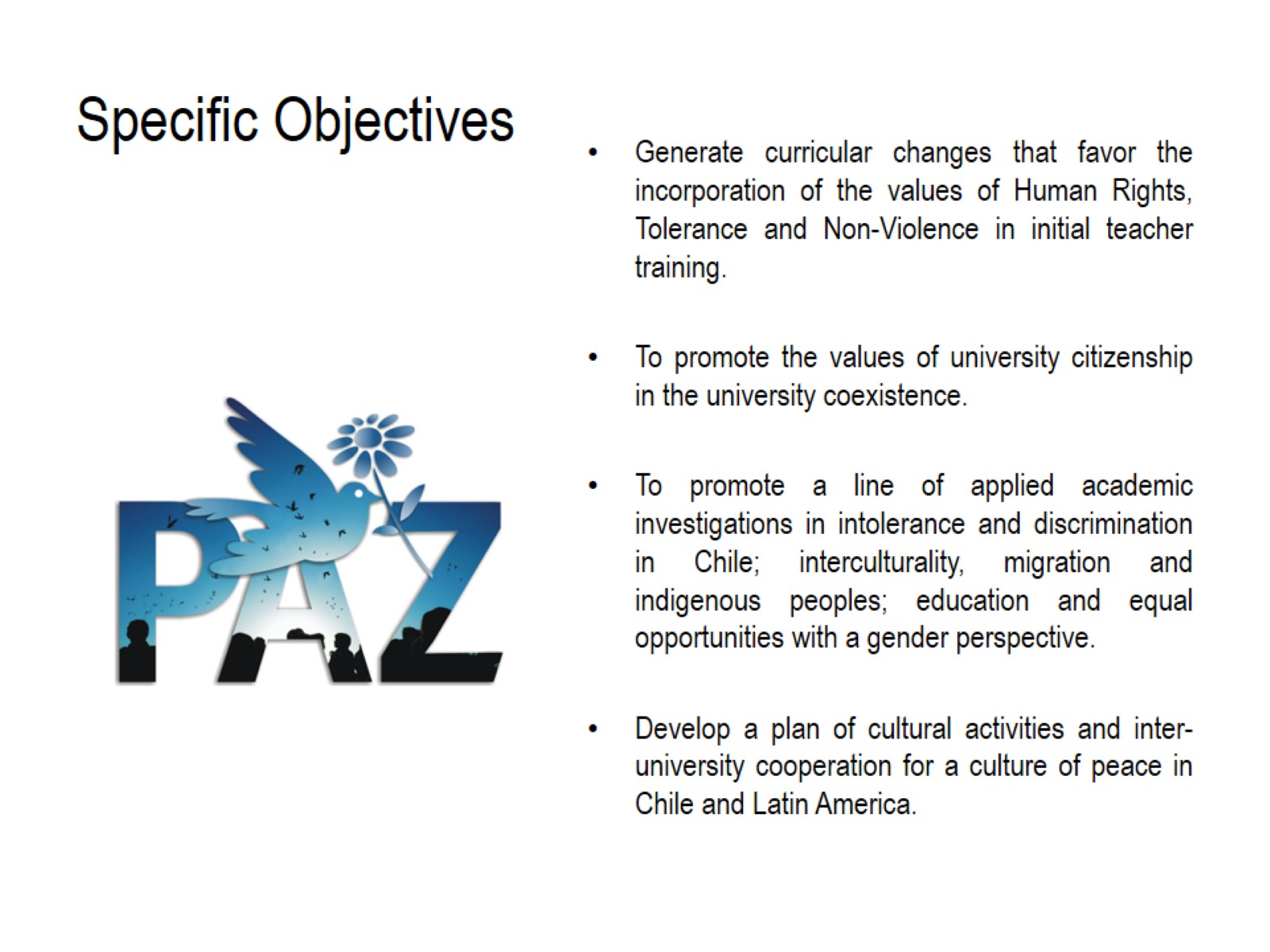 Specific Objectives
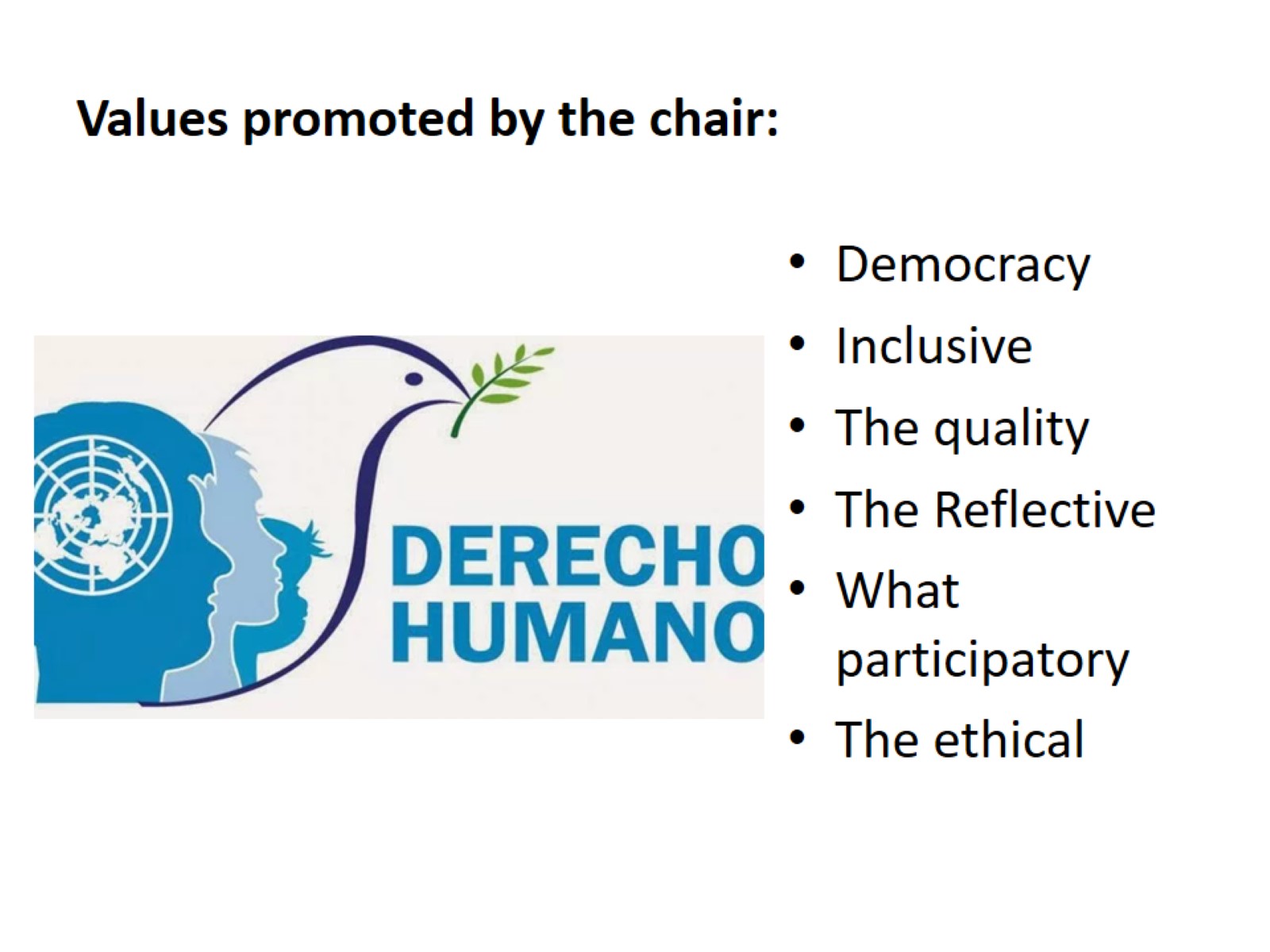 Values ​​promoted by the chair:
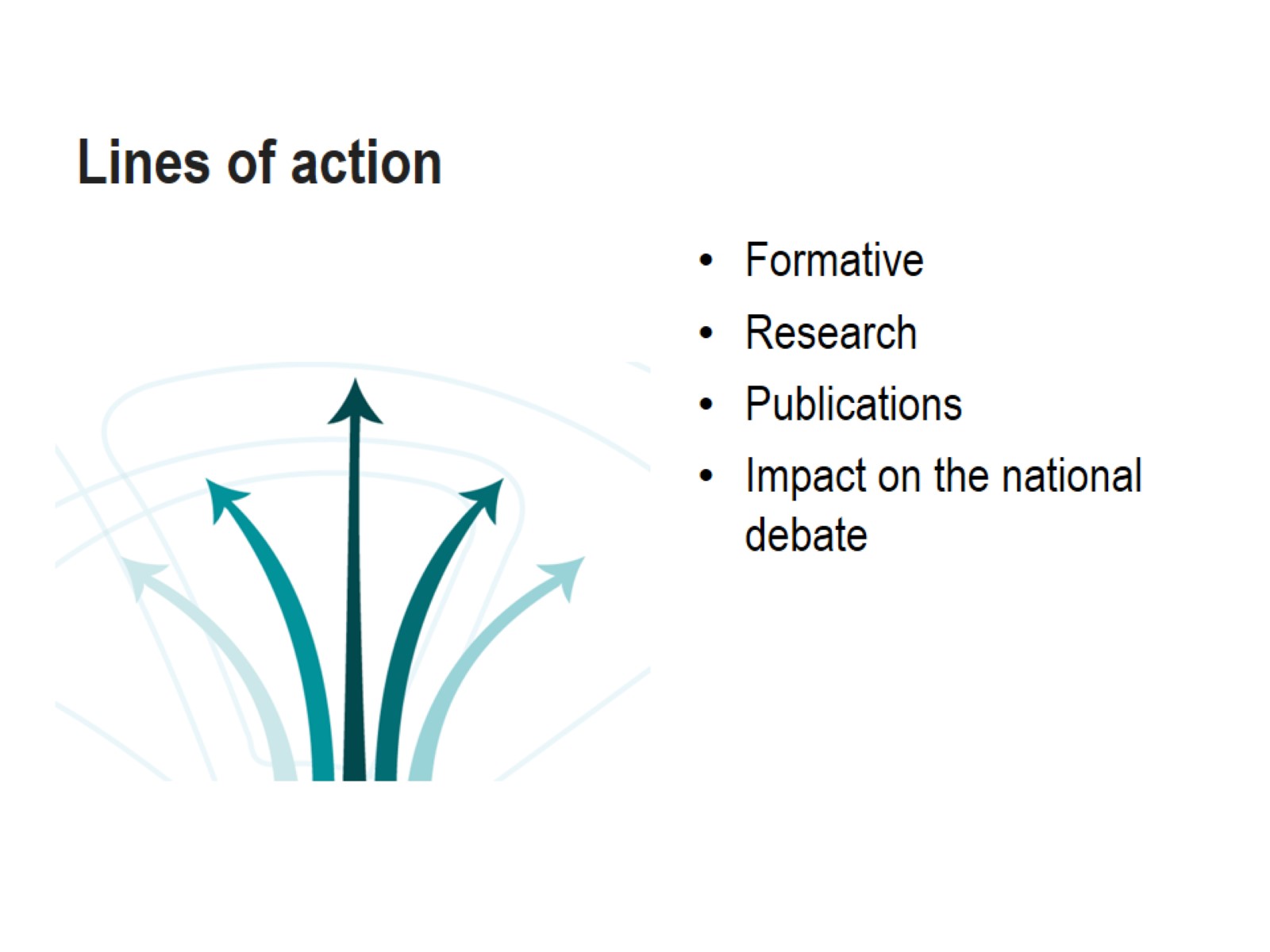 Lines of action
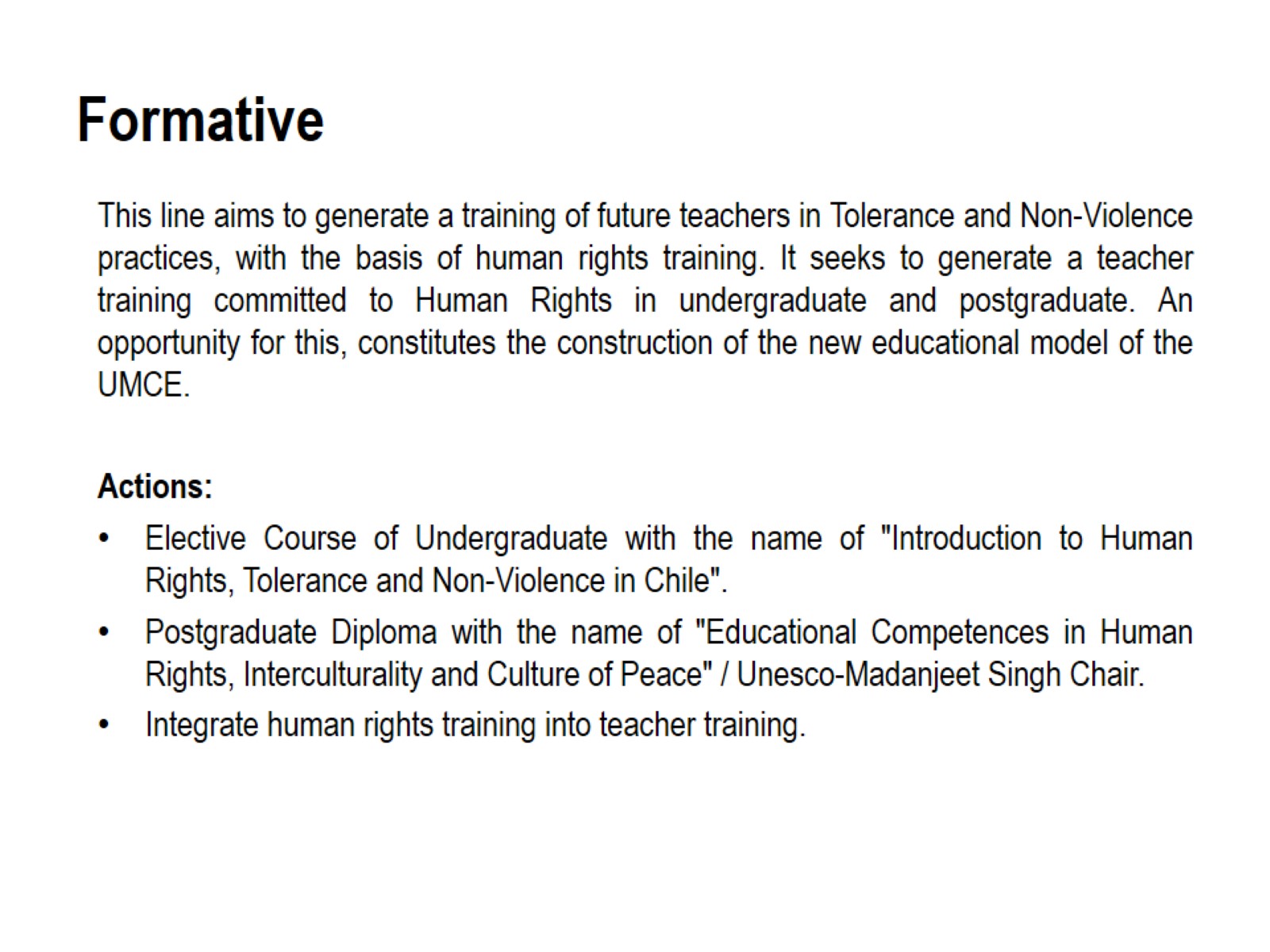 Formative
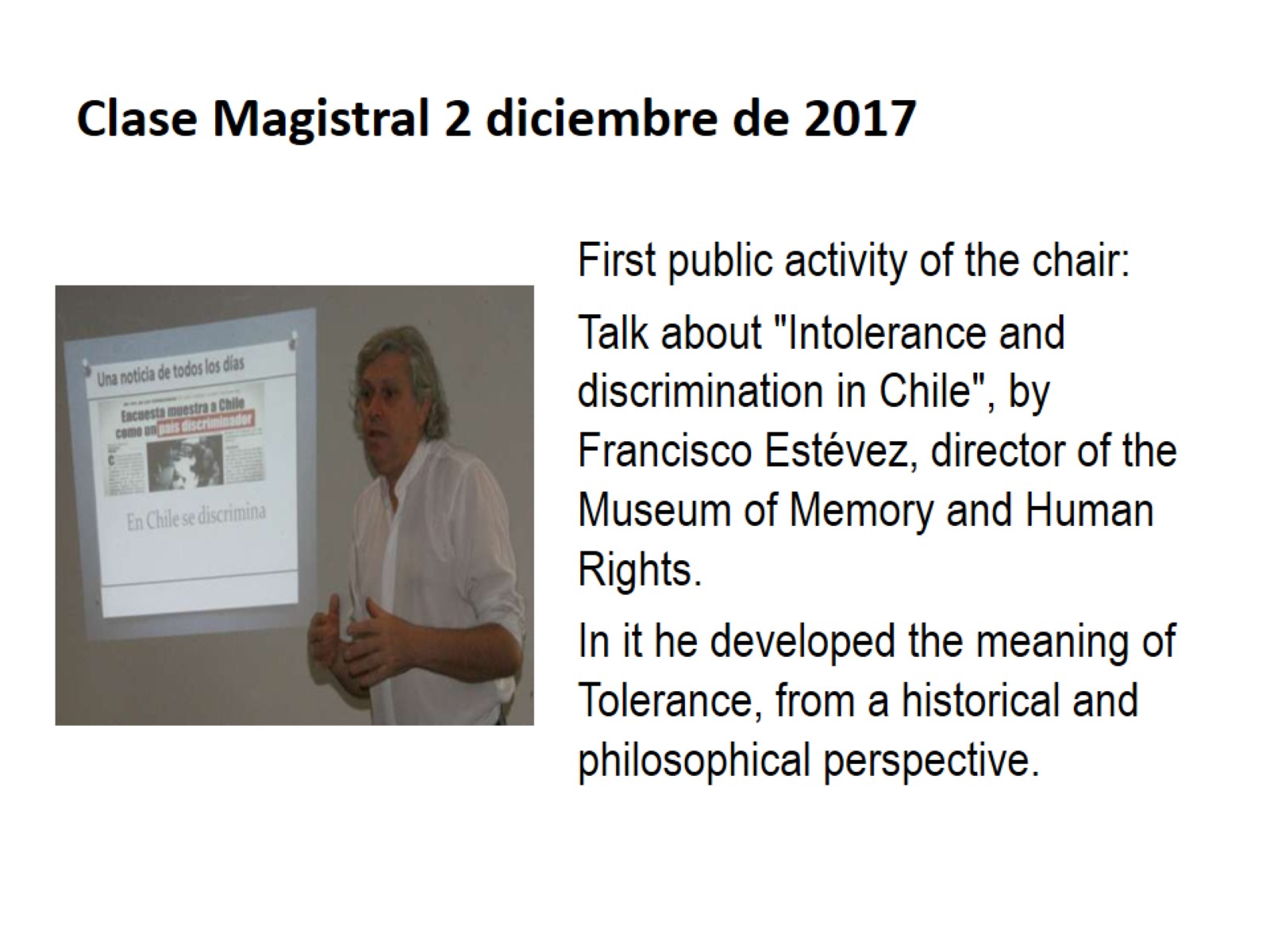 Clase Magistral 2 diciembre de 2017
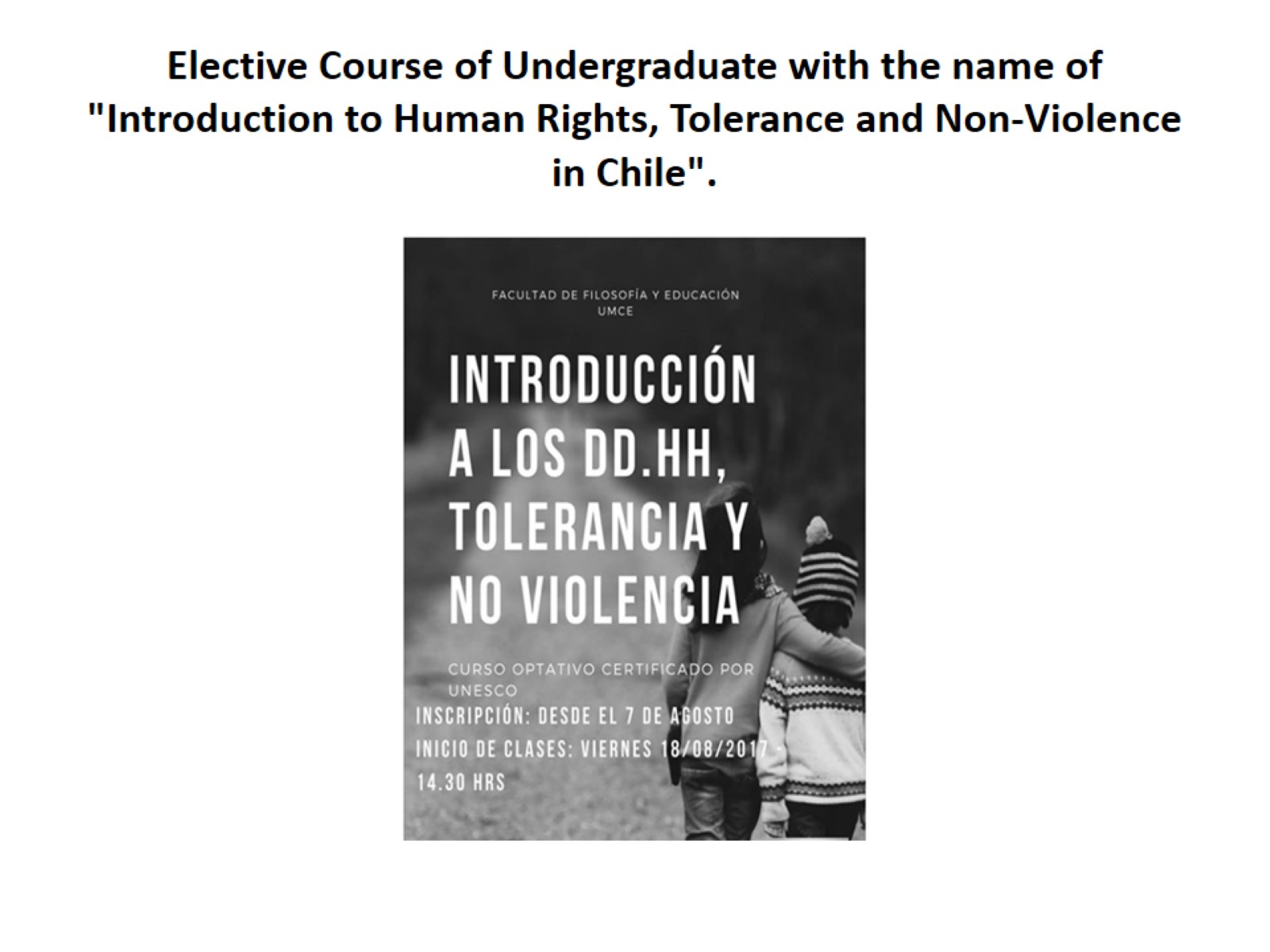 Elective Course of Undergraduate with the name of "Introduction to Human Rights, Tolerance and Non-Violence in Chile".
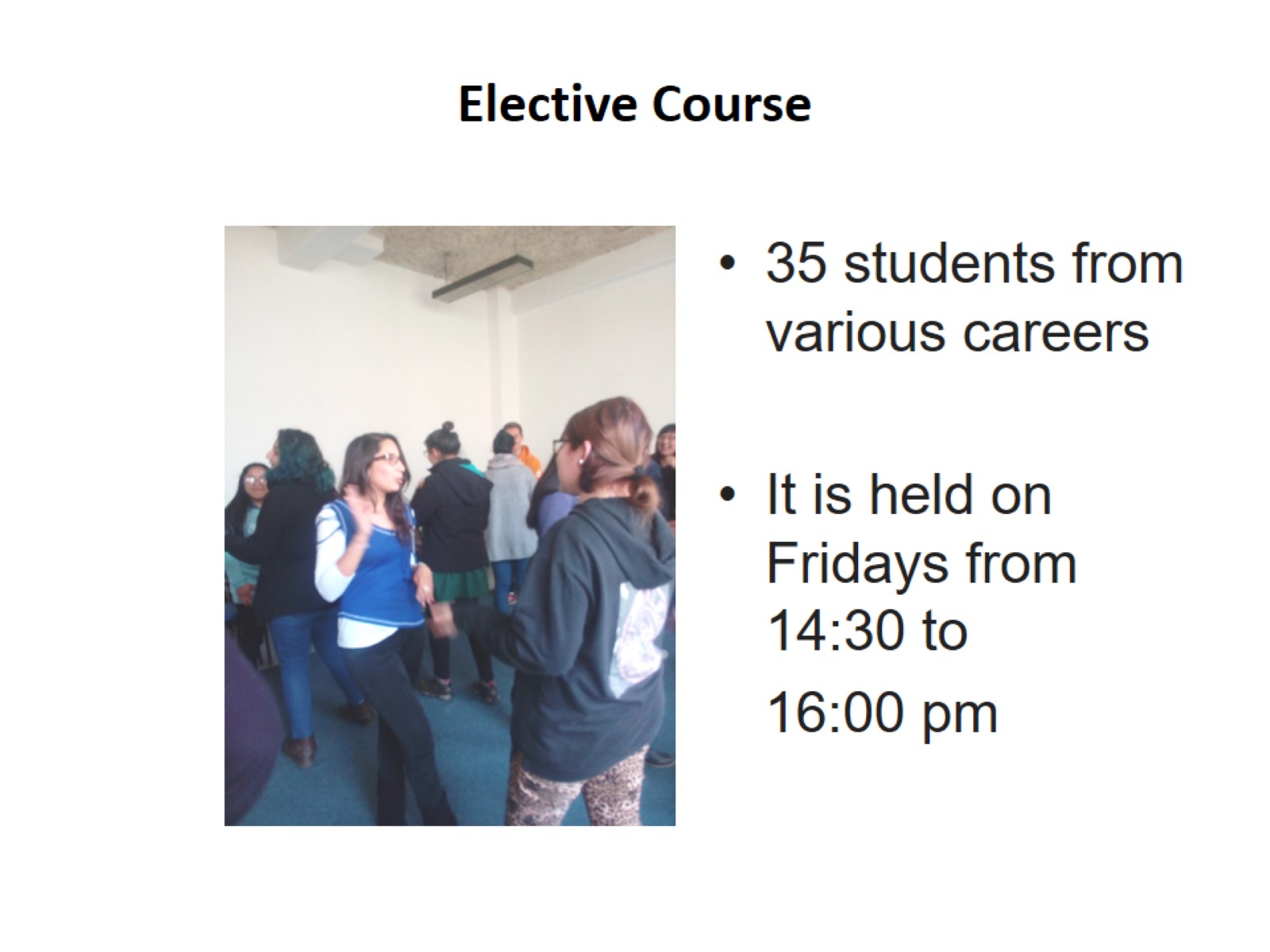 Elective Course
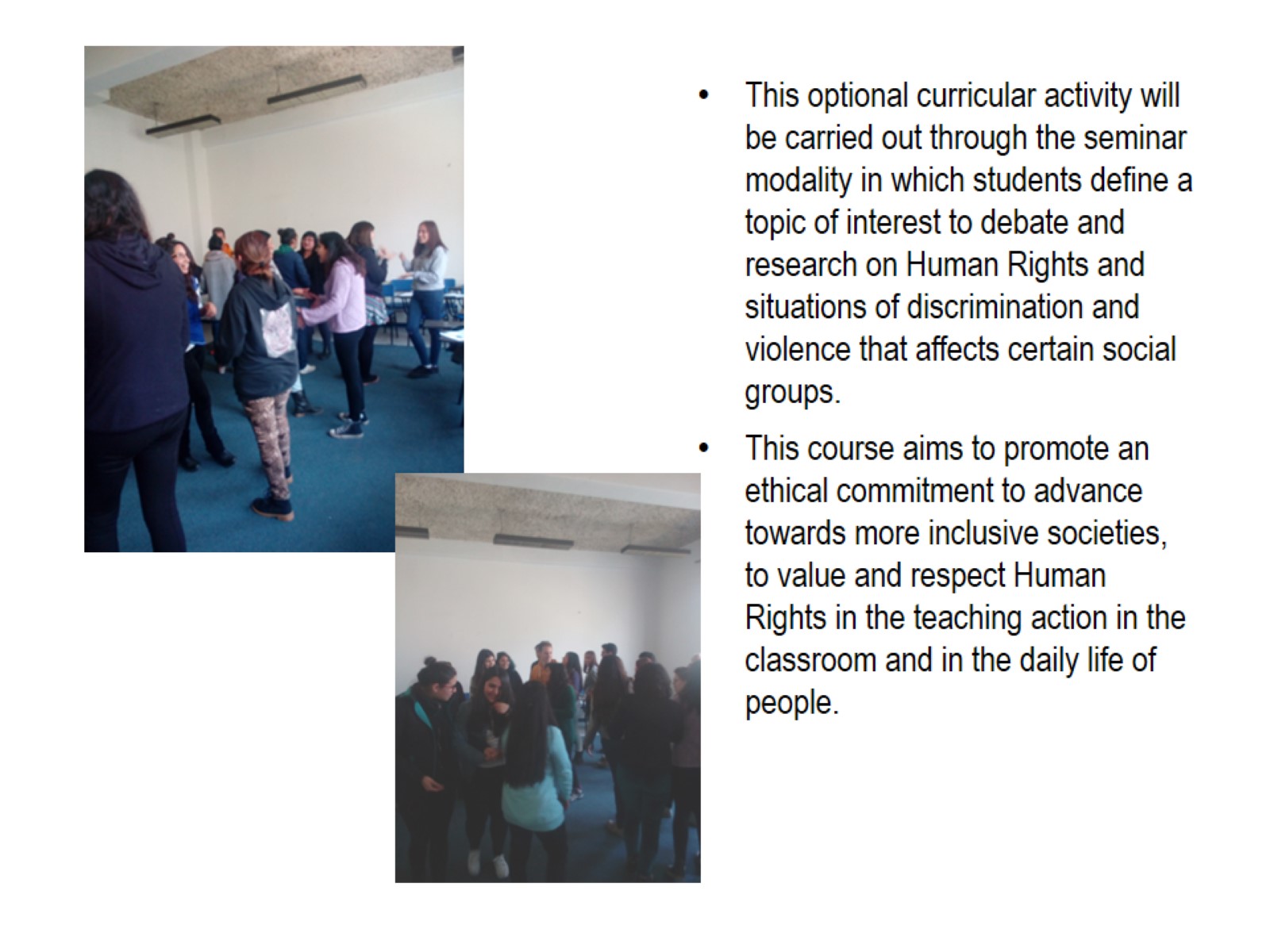 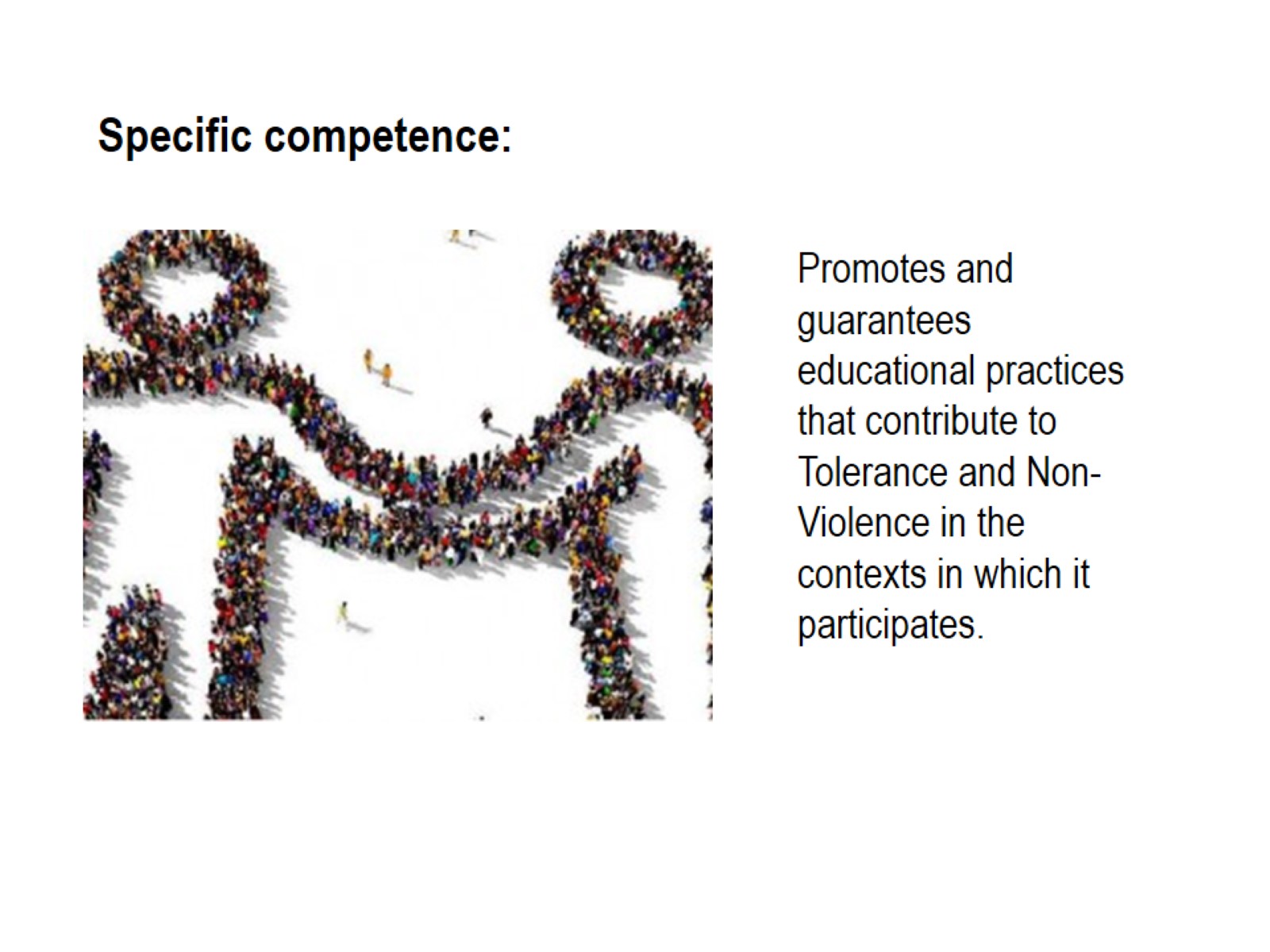 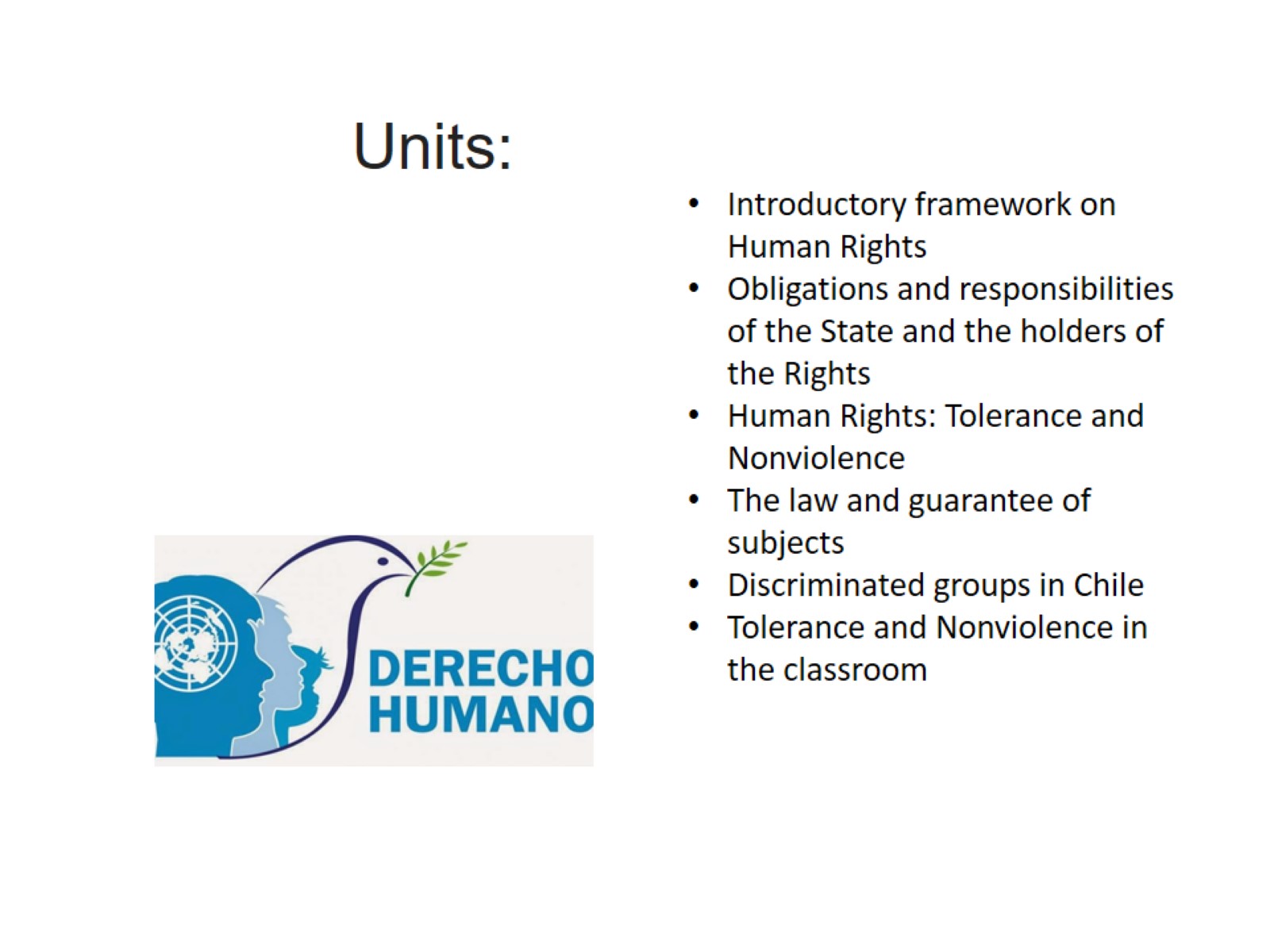 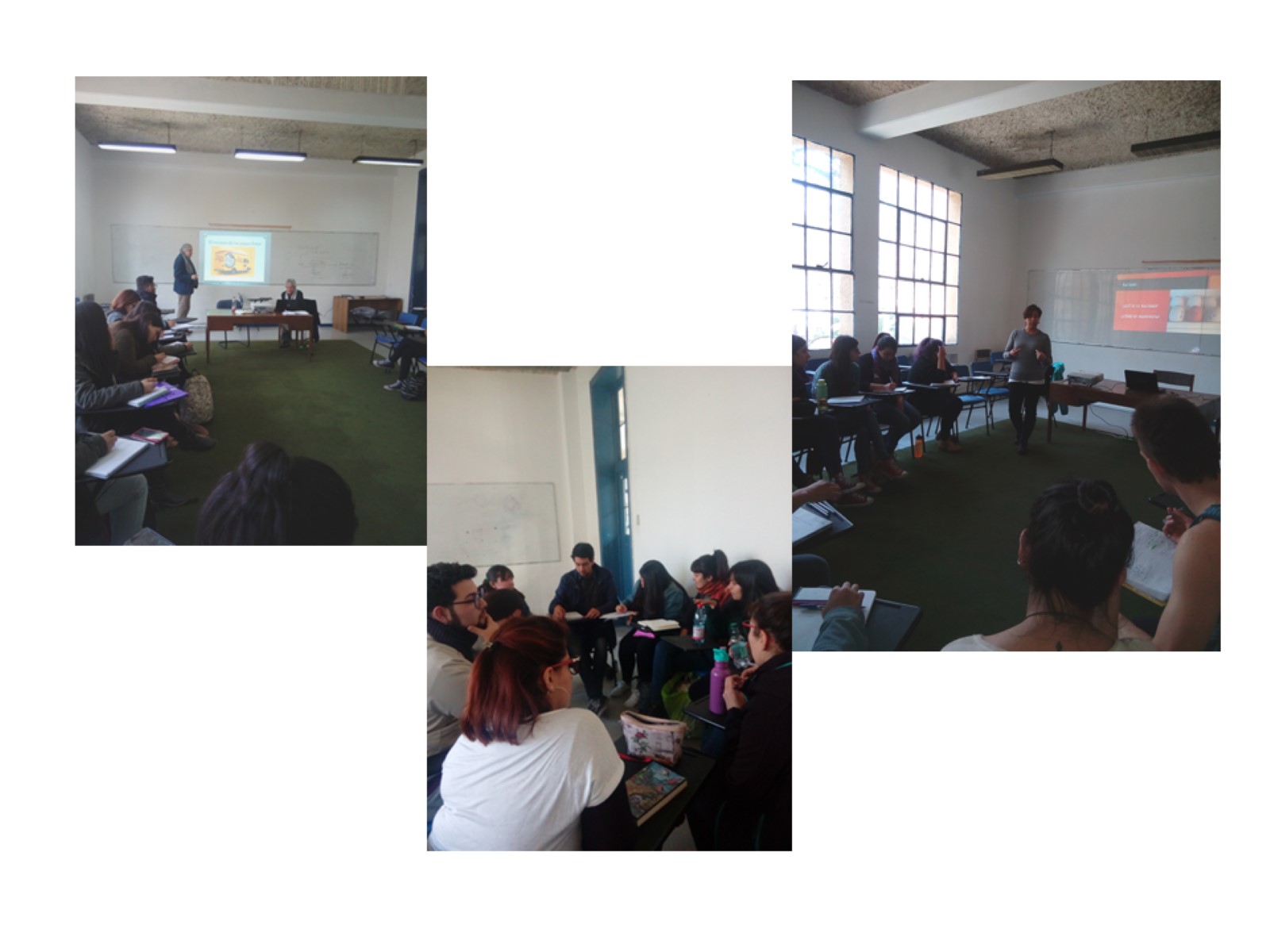 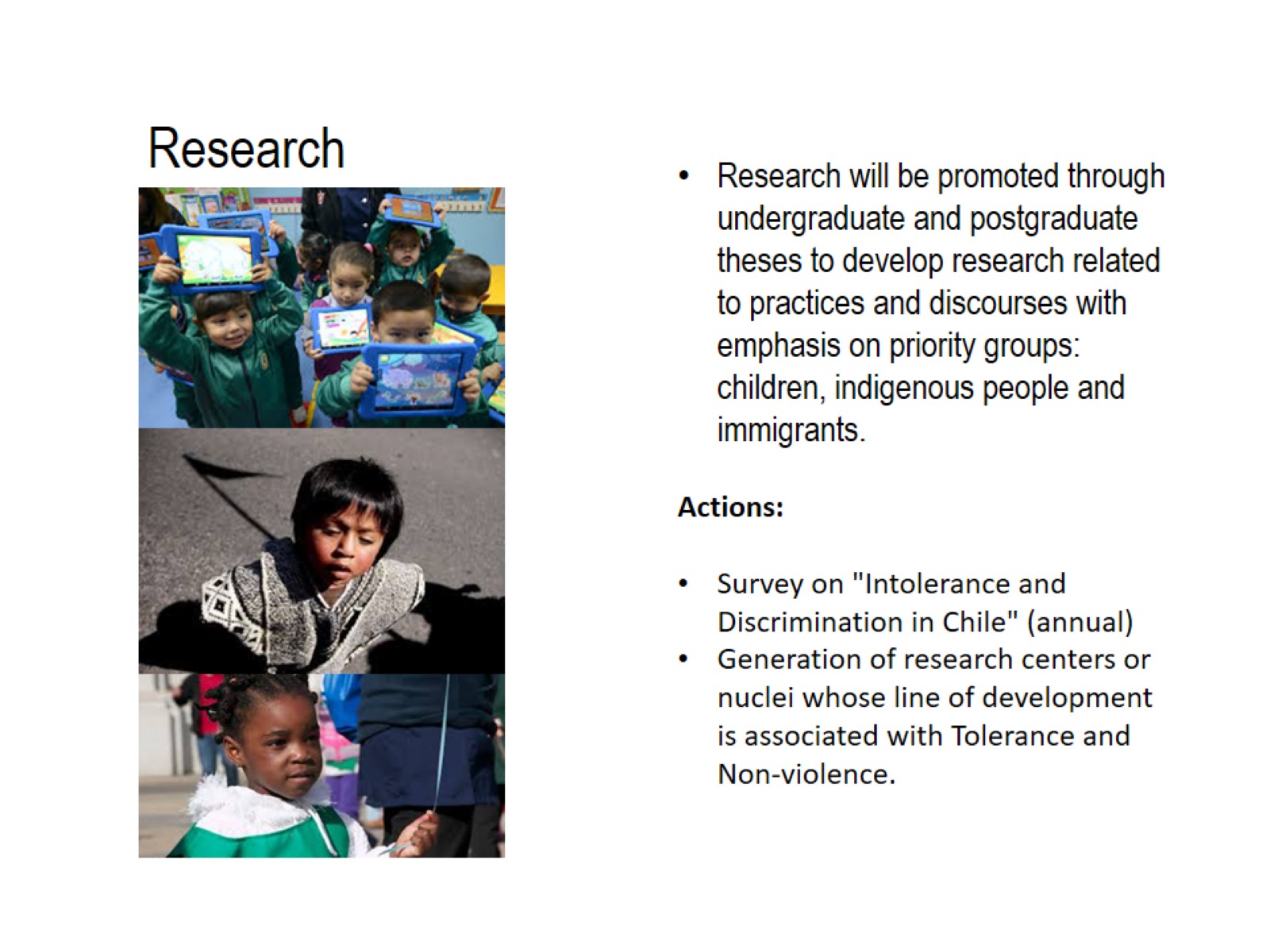 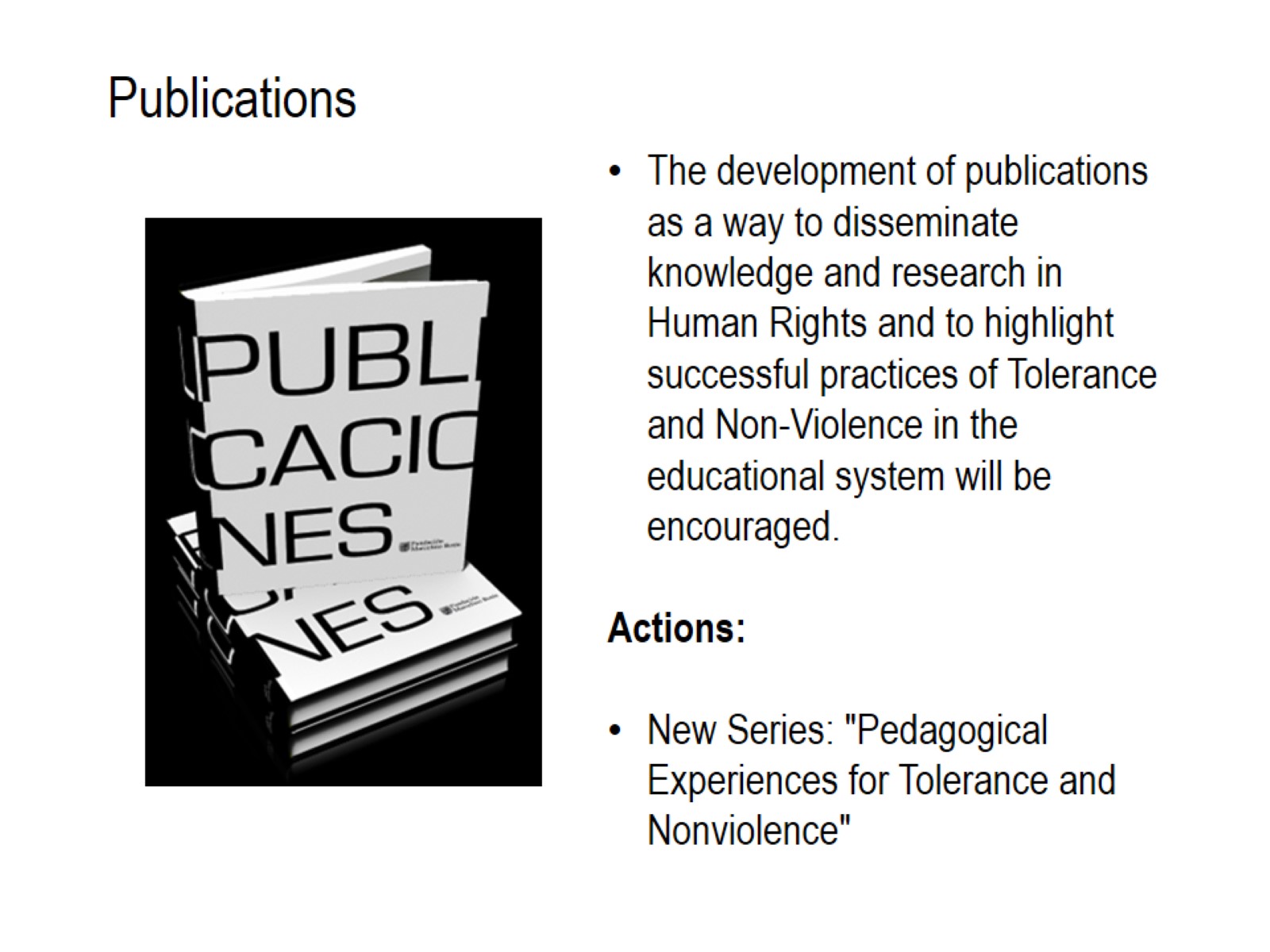 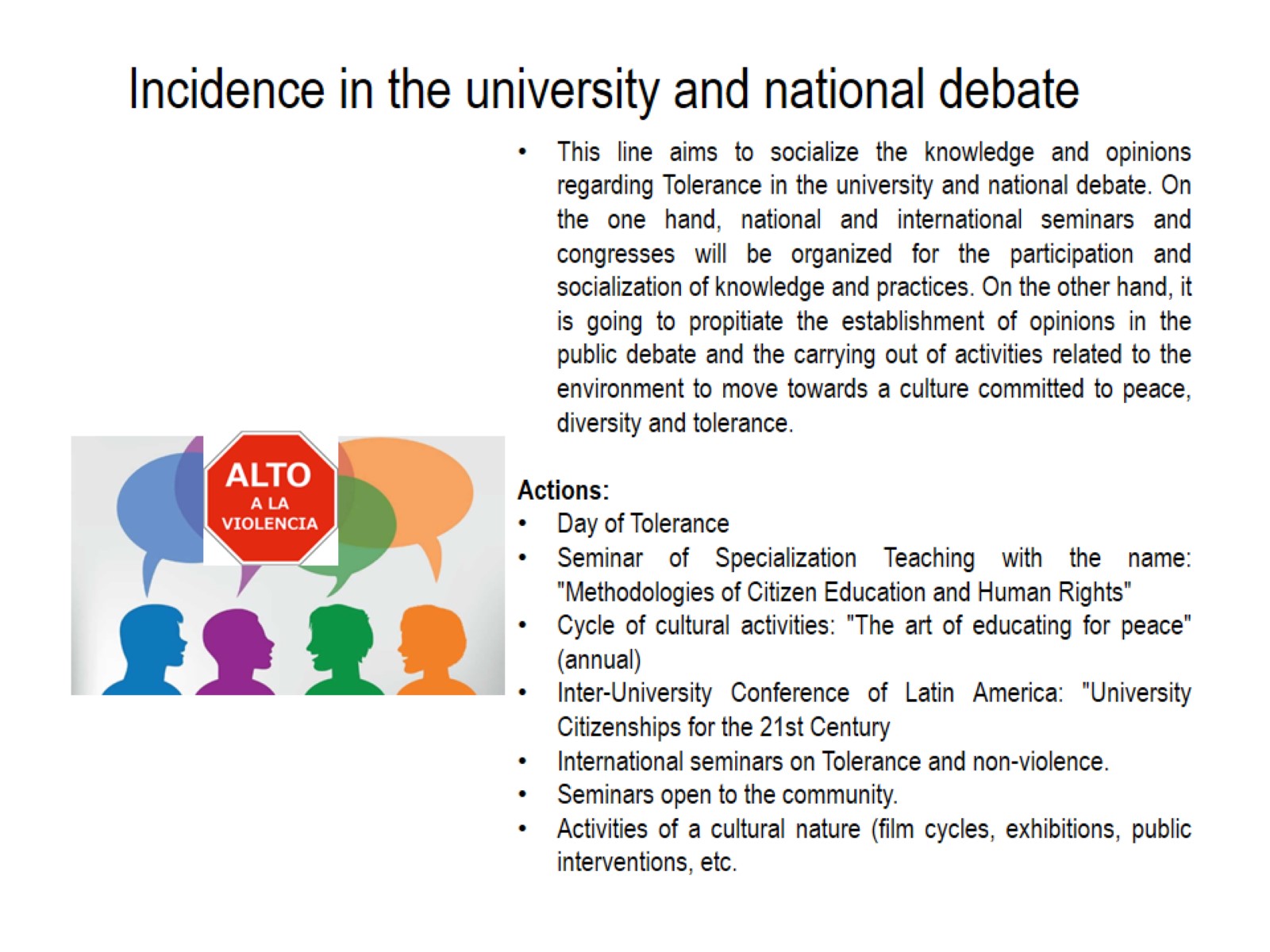 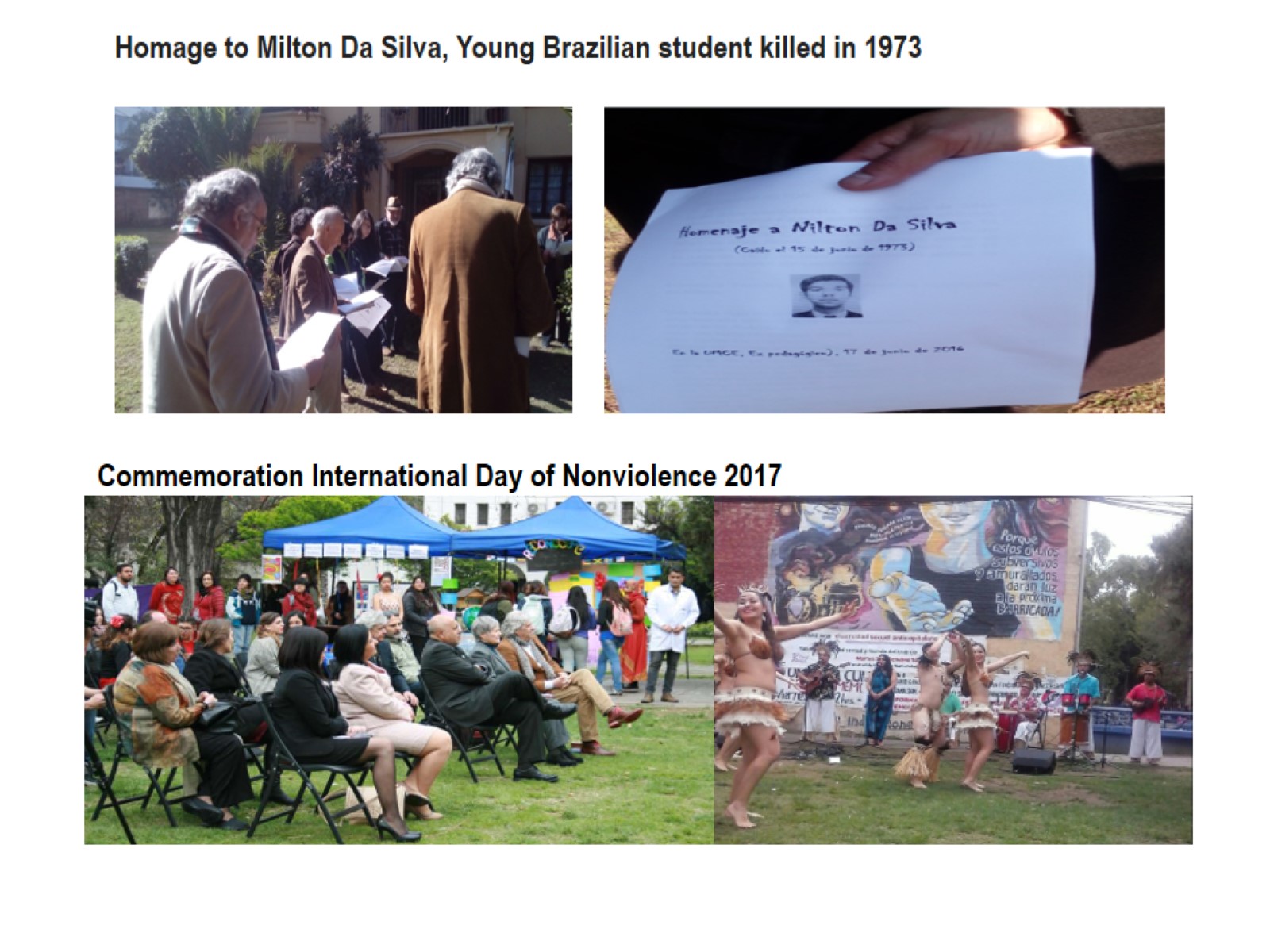 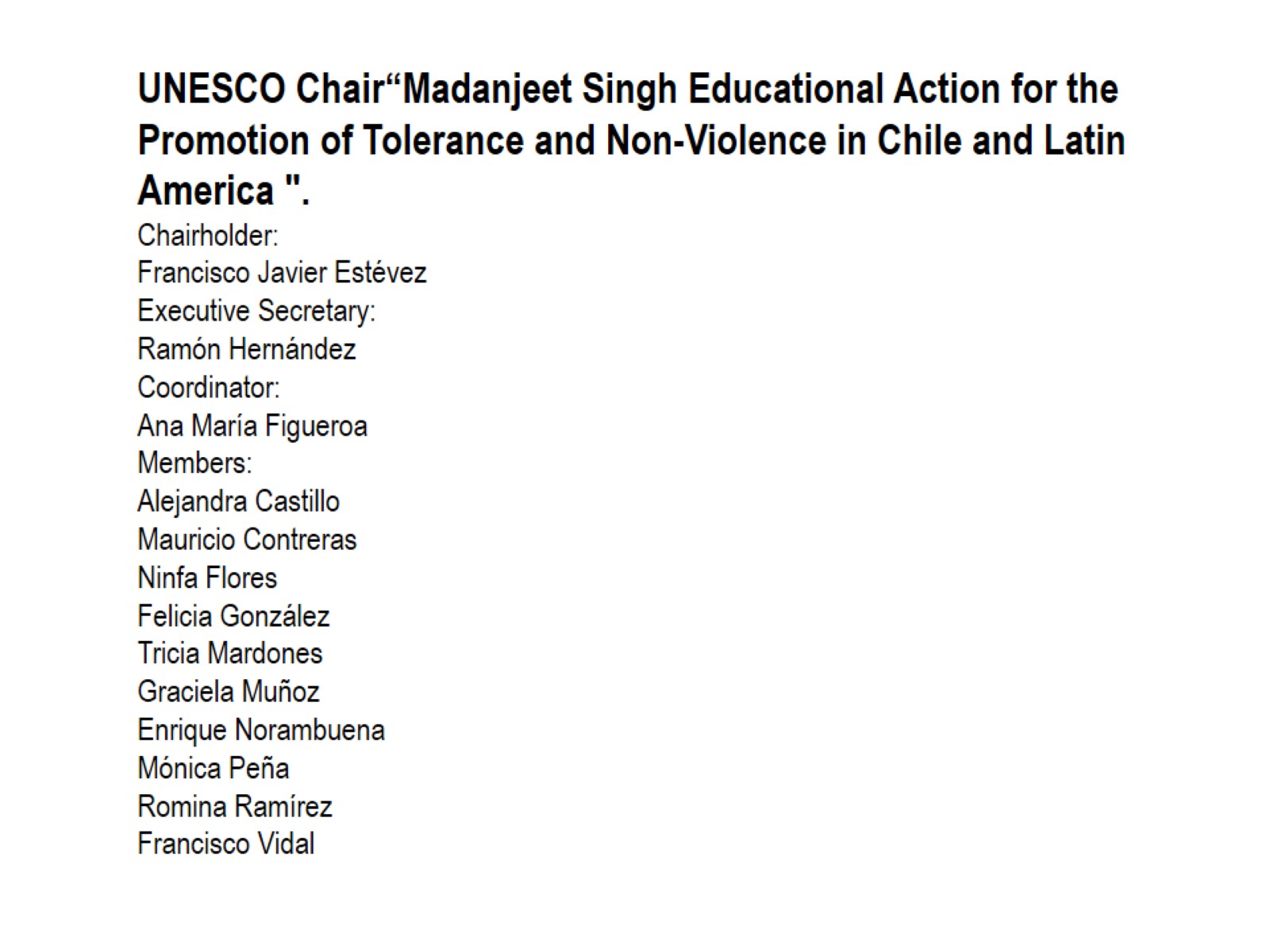